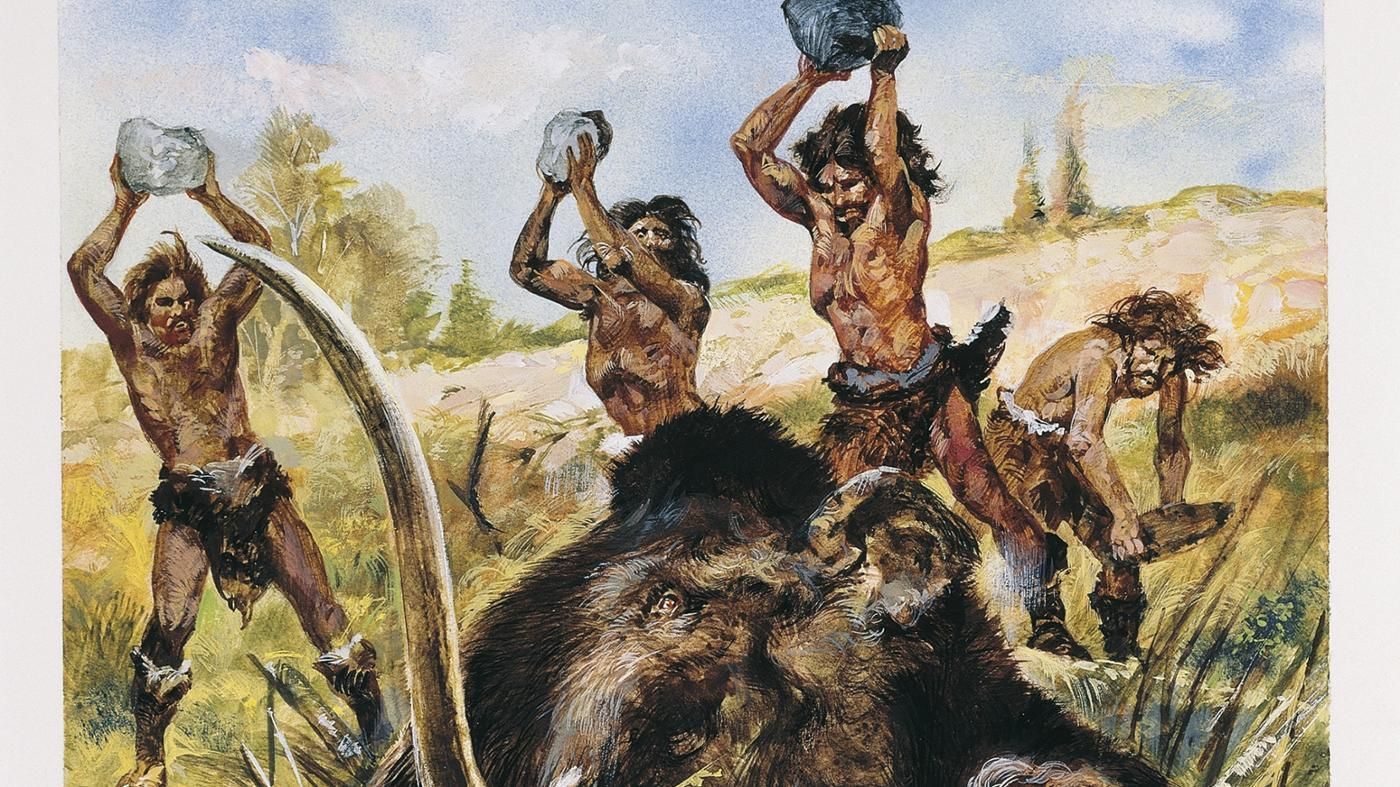 Ako sa žilo na úsvite dejín
Život lovcov a zberačov
Dejiny ľudstva sa začali približne pred stotisíc rokmi.
Vtedy sa ľudia neustále premiestňovali – hľadali potravu.
Prví ľudia lovili dravé zvery – na mäso, kožu, kosti a loj.
Ukrývali sa v jaskyniach alebo pod skalnými prevismi.
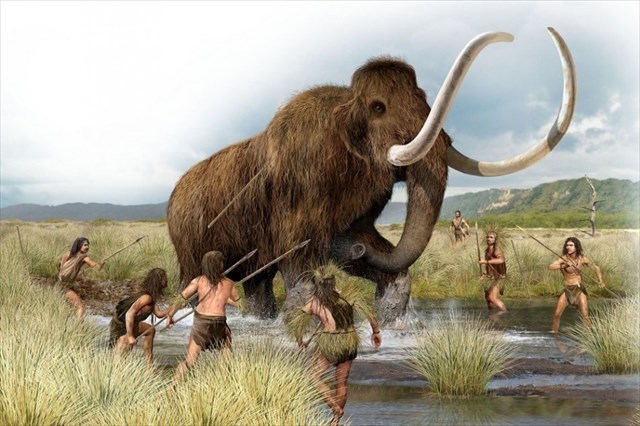 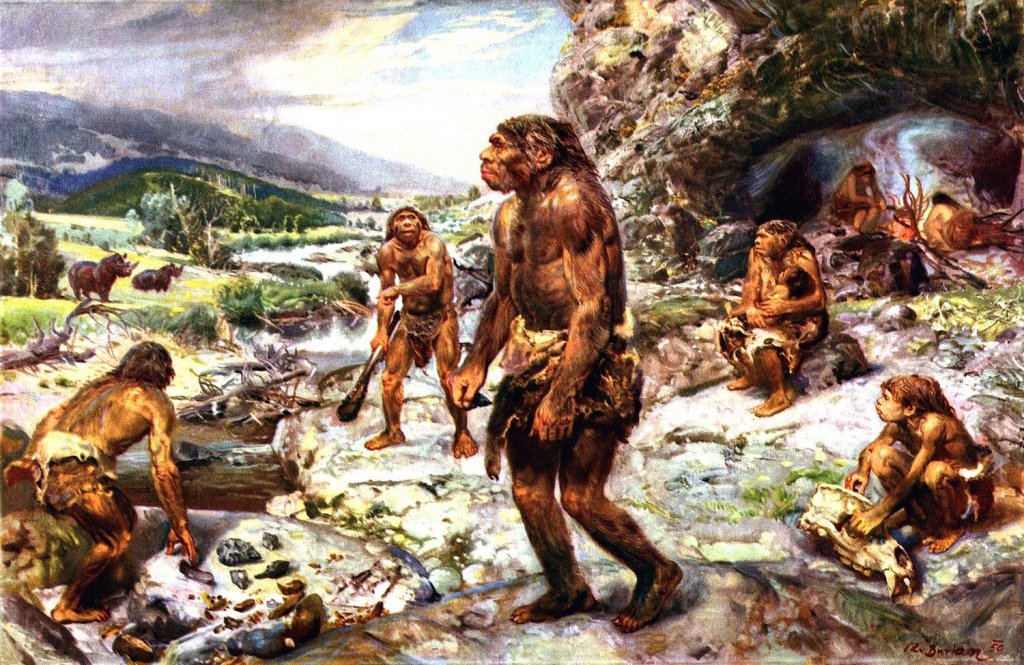 Ich každodenný život bol veľmi ťažký.
Kamenná doba – doba, v ktorej ľudia vyrábali nástroje z kameňa.
Čoskoro sa naučili používať kamenné nástroje a zbrane.
Tzv. pästný klin – nástroj a zbraň pravekého lovca
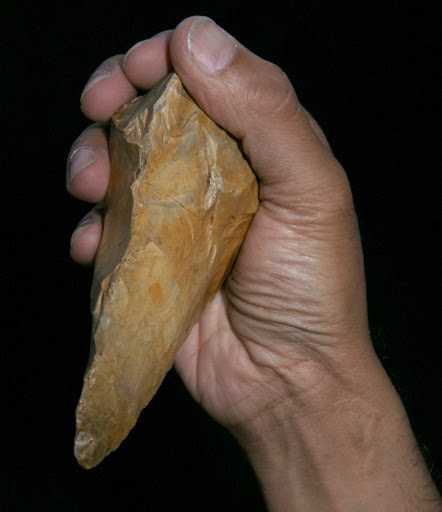 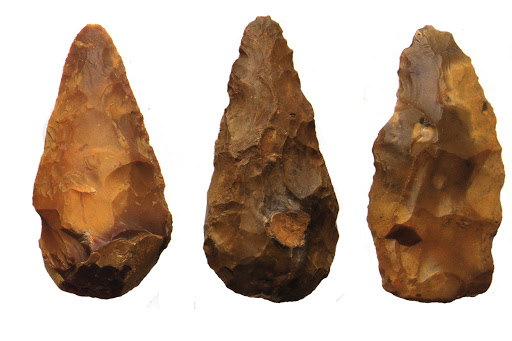 Naučili sa založiť oheň – teplo, svetlo, príprava jedla a ochrana pred zverou. 
Na varenie začali vyrábať nádoby z keramiky.
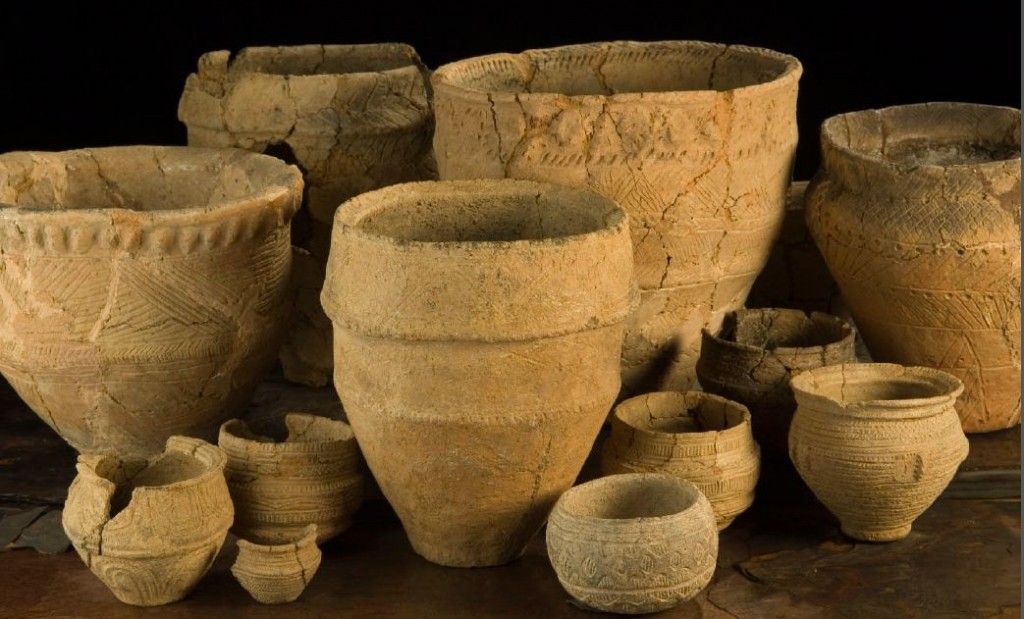 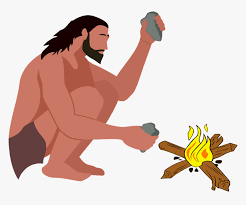 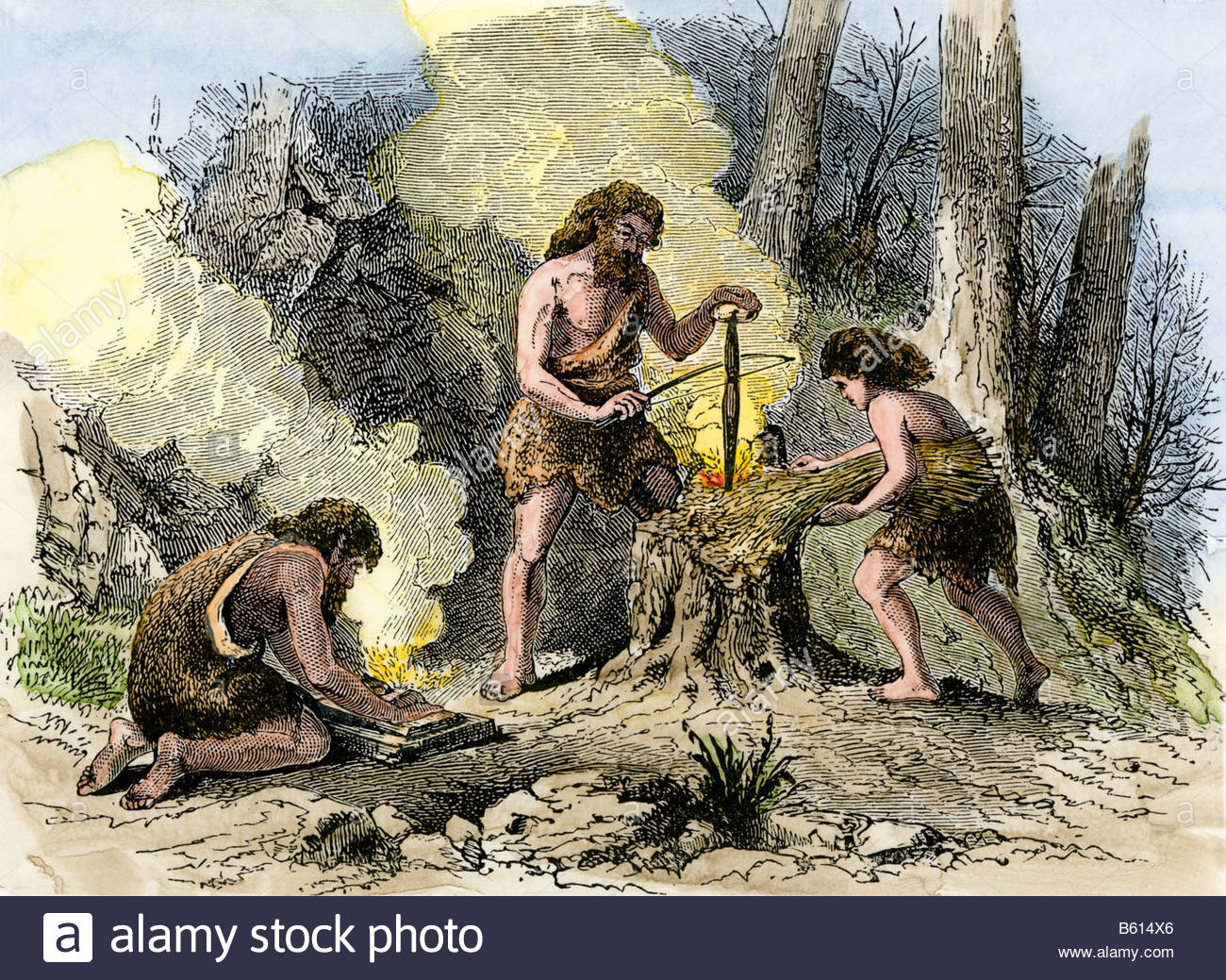 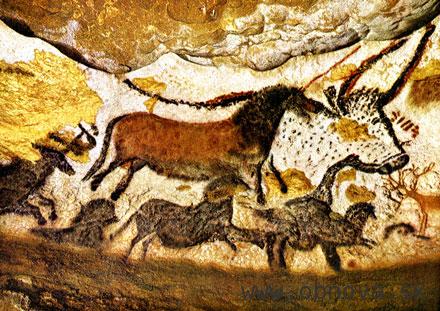 Čo prinieslo poľnohospodárstvo
Ľudia pred desaťtisíc rokmi začali sadiť prvé rastliny a chovať zvieratá.
To bol začiatok poľnohospodárstva.
Z lovcov a zberačov sa stali roľníci.
Naučili sa stavať trvalé obydlia a usadili sa na jednom mieste.
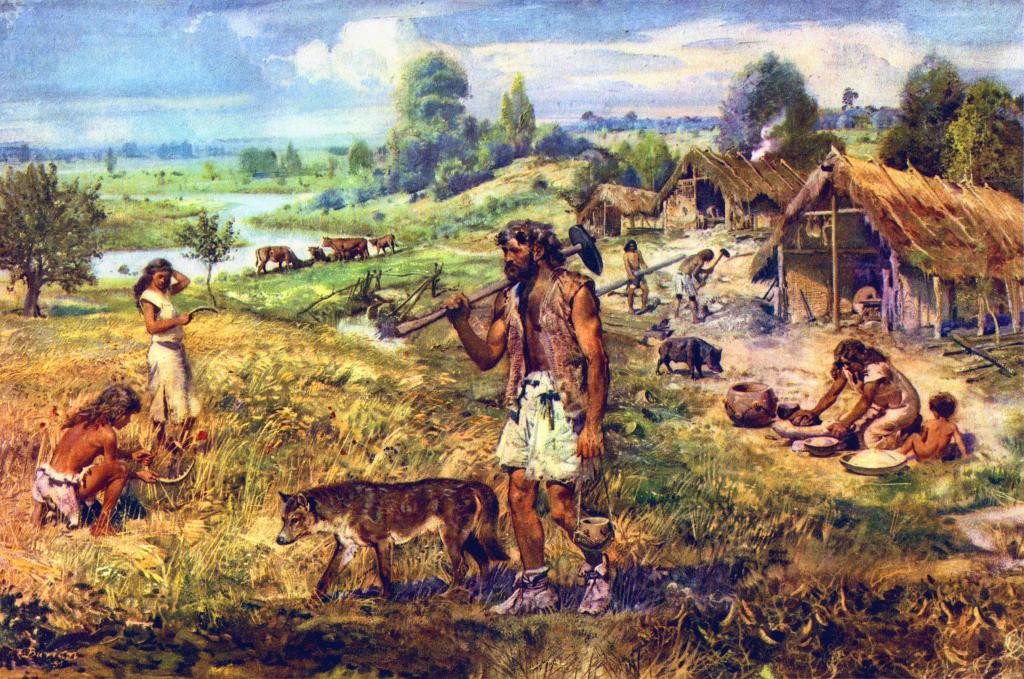 Prvé domy boli jednoduché. Na stavbu používali slamu, hlinu, konáre....